WIOA Youth: Income Eligibility
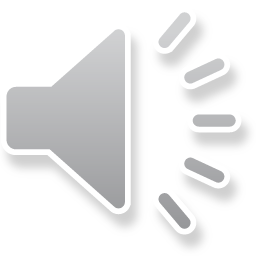 Office of Planning, Integrity, and Compliance
Determining Income Eligibility for WIOA Youth
A low-income youth is an individual who: 
Receives, is a member of a family that receives, or has received in the past six months, cash payments under a federal, state, or local income-based public assistance program (e.g. Temporary Assistance to Needy Families (TANF)); 
Receives annual income in relation to family size that does not exceed the higher of the federal poverty guidelines or 70 percent of the United States Department of Labor (USDOL) Lower Living Standard Income Level (LLSIL) for each program year 
Receives, is a member of a family that receives, or has received in the past six months, assistance through the Supplemental Nutrition Assistance Program (SNAP); 
Qualifies as a homeless individual who lacks a fixed, regular and adequate nighttime residence; 
Is a foster child for whom state or local government payments are made; 
Is a member of a family whose income does not meet low- income requirements, but is an individual with a disability, and therefore can be counted as a family of one so that individual income meets the low-income requirement; 
Receives Supplemental Security Income (SSI) or Social Security Disability Insurance (SSDI);
Receives, is a member of a family that receives, or has received within the past six months, assistance through the Refugee Cash Assistance (RCA), a federally-funded need- based cash benefit for refugees and other eligible beneficiaries, who are not eligible for other cash assistance programs, such as TANF.
Receives, or is eligible to receive, a free or reduced price lunch; or 
Is a youth who lives in a high poverty area, as determined by the American Community Survey.
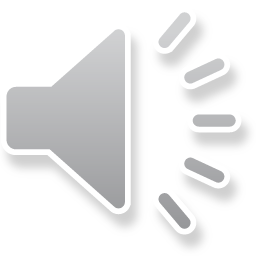 Federal Poverty Level or 70% of the Lower Living Standard Income Level
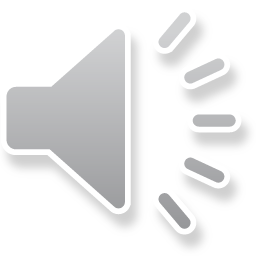 Federal Poverty Level or 70% of LLSIL
2023 Poverty Level Guidelines were published in the Federal Register on January 19, 2023.
2023 LLSIL Guidelines were published in the Federal Register on May 8, 2023.
The Department of Labor and Training used both Federal Guidelines to issue Program Year 2023 Lower Living Standard Income Level (LLSIL) and Self-Sufficiency Guidelines as required by Workforce Innovation Notice 03-04
The 2023 Guidance was distributed to both local areas and providers in May 2023
The 2023 Guidelines are as follows:



In determining Youth Income Eligibility, providers should utilize the above measures for PY 2023
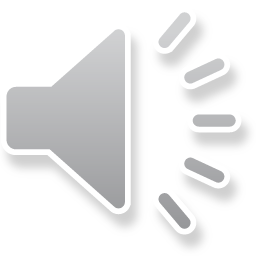 Youth Residing in a High Poverty Area
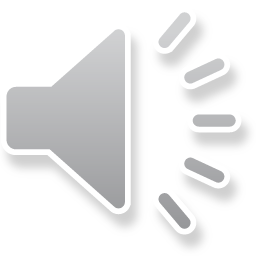 Youth Lives in a High Poverty Area
§ 681.260 states “A high poverty area is a Census tract… that has a poverty rate of at least 25 percent as set every 5 years using American Community Survey 5-Year data.”
Rhode Island’s Labor Market Information office identifies High Poverty Census Tracts for the WIOA System as the information is made available by the Census Bureau  
‘Poverty by Census Tract – 2023 Guidance’ will be distributed to both local areas and providers
In determining Youth Income Eligibility, providers should determine whether the youth’s address of residence is within one of the twenty-five (25) high poverty census tracts in Rhode Island (as of 2023)
‘Instructions for Determining Poverty Status by Census Tract’ will be distributed to both local areas and providers
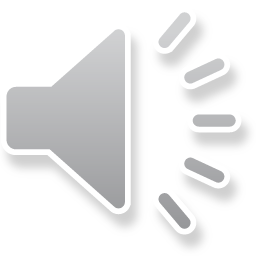 Instructions for Determining Poverty Status by Census Tract
1. For the first step of determining the Census tract in which the street address is located, click on https://geocoding.geo.census.gov/geocoder/geographies/address?form.  The page includes a text entry box “Find Address Geographies’.
2. Type in the street address, city, and state.  Zip Code is optional.  Then click on Get Results.
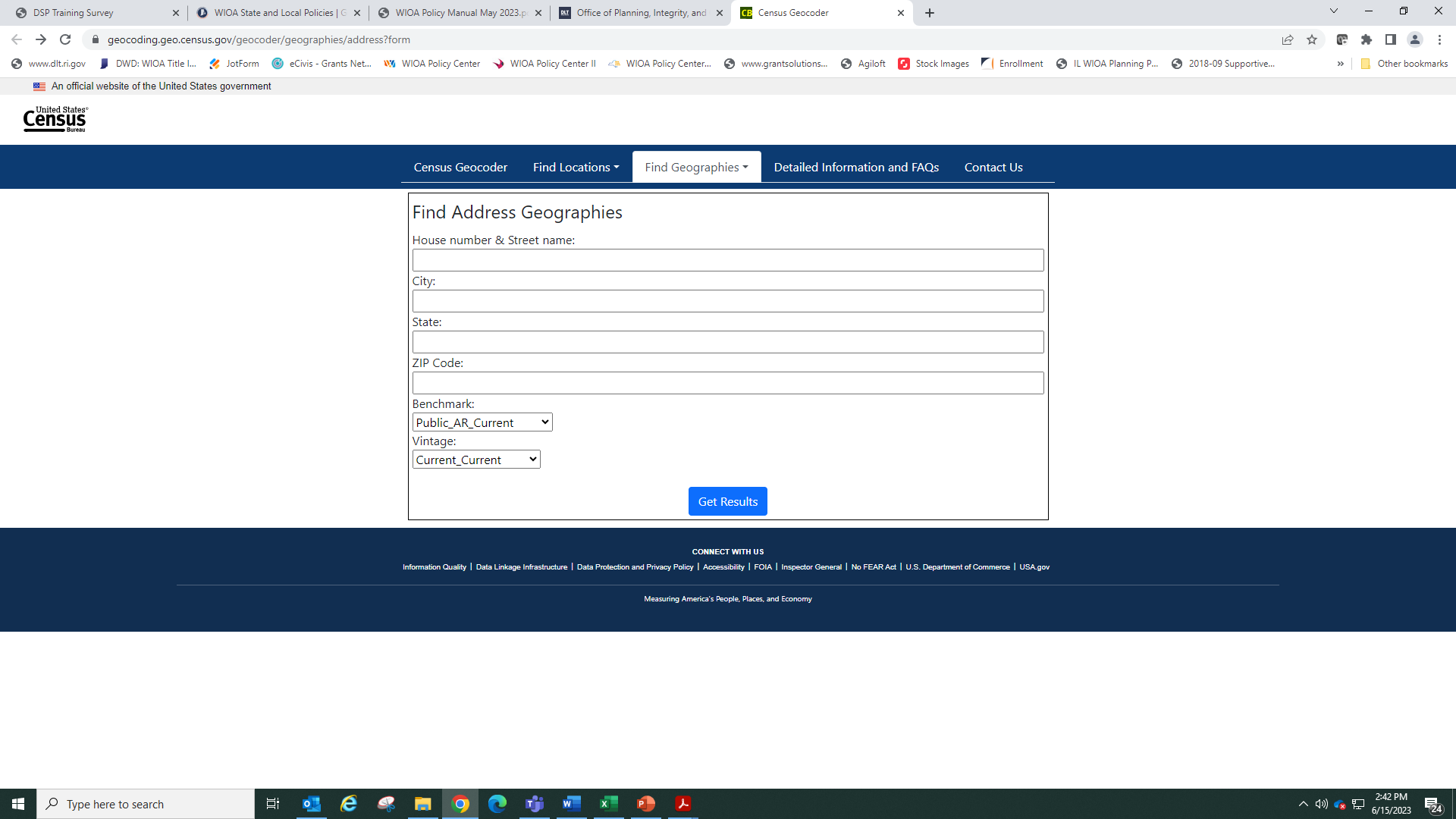 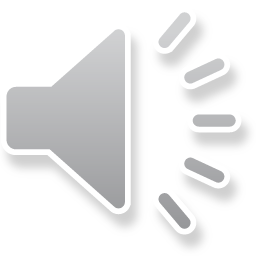 Instructions for Determining Poverty Status by Census Tract
3. A list of geographic identifiers will appear by state, Census Block, County, and Census Tract.  Scroll down to the list of geographic identifiers by Census Tract.  At the bottom of the information for Census Tracts there will be listed Name.  This will give the Census tract number of the street address.  The name of a Census Tract is its number.
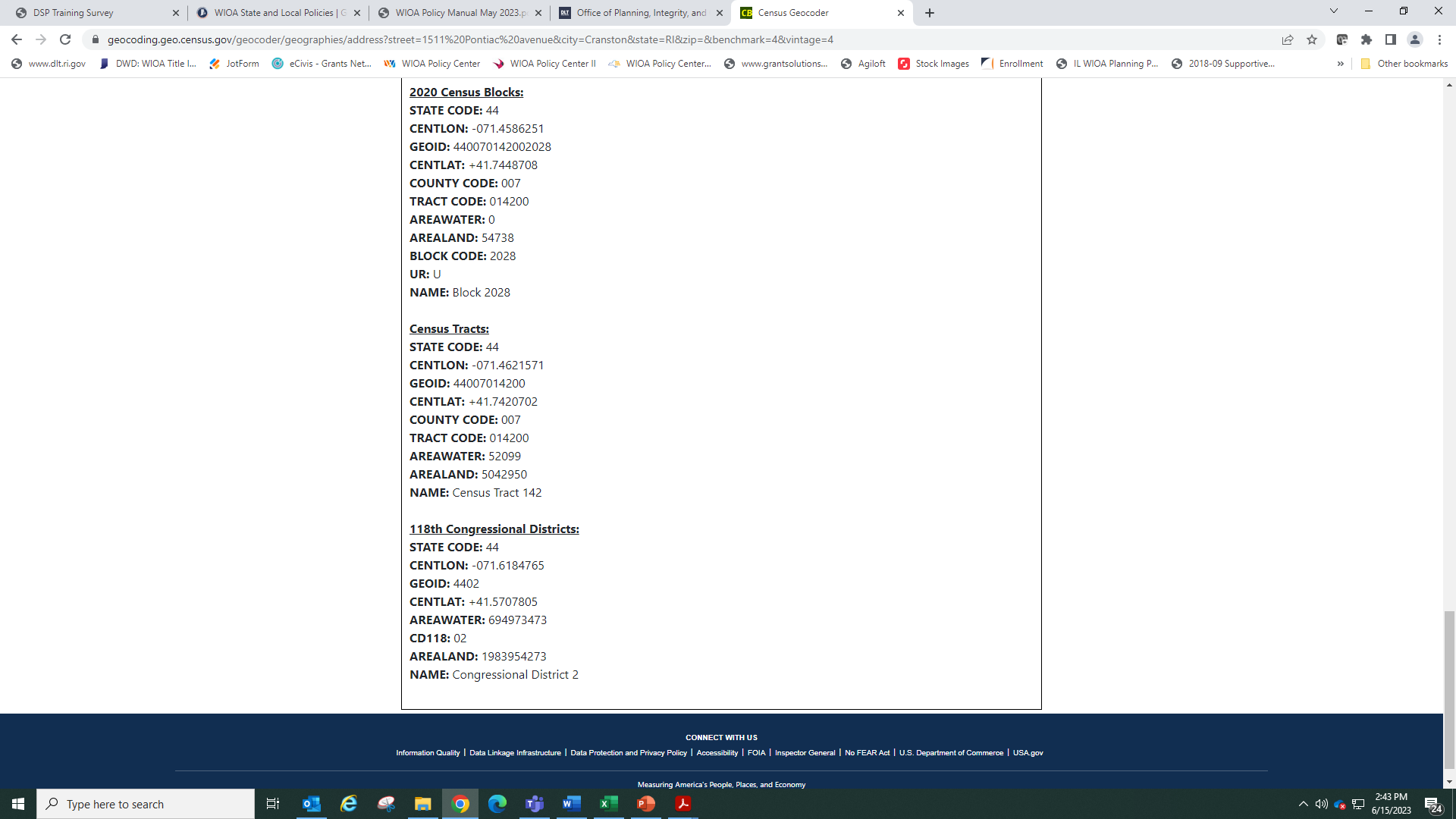 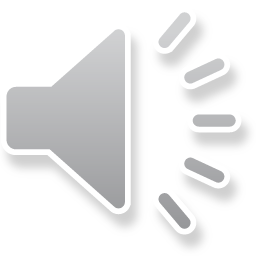 Sometimes it will not scroll down all the way to Census Tracts and you will get an error message that “Layer Query encountered an error, missing required element for GEO Look-up.”  

In that case all that you need to do is go back up to the top and there are dropdown menus for Benchmark and Vintage.  Use the dropdown menus to change the Benchmark one step down to Public_AR_ACS2022.  This will automatically change the Vintage.  Then click on Get Results and the Census Tract information will be available when you scroll down.
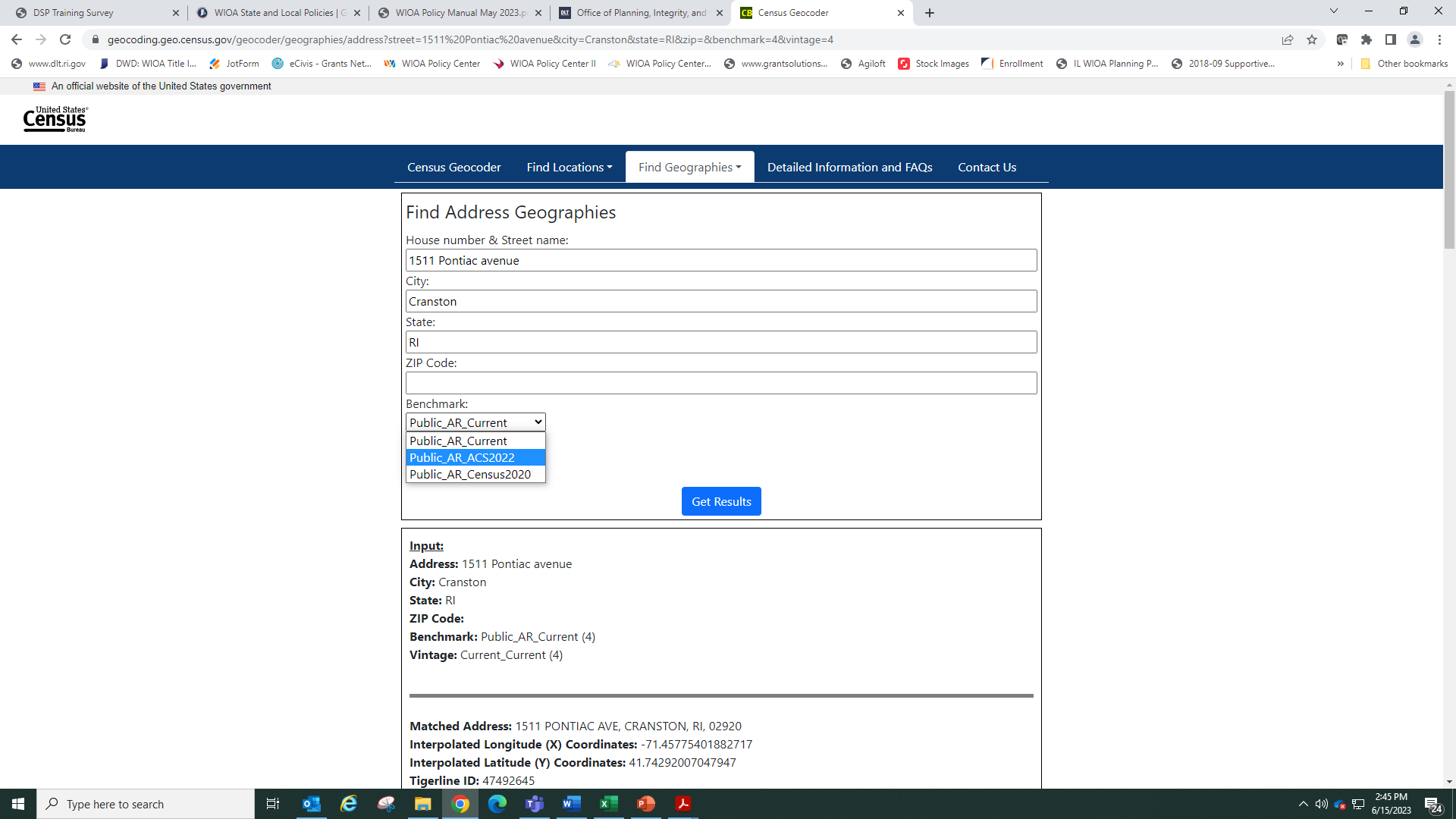 Instructions for Determining Poverty Status by Census Tract
4. Compare the Census Tract for the youth’s address of residence to the High Poverty Census Tracts listed in the ‘Poverty by Census Tract – 2023 Guidance’
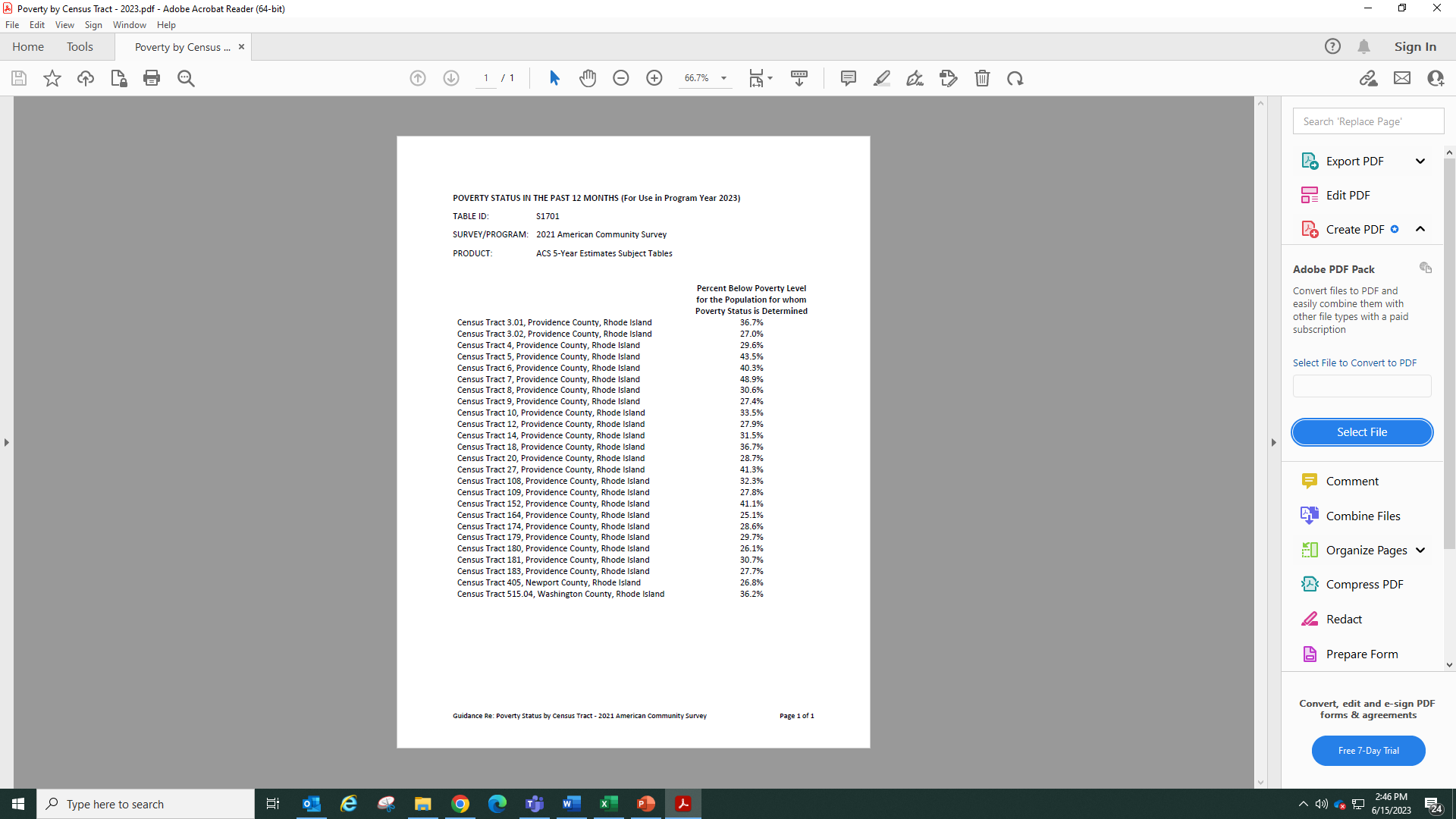 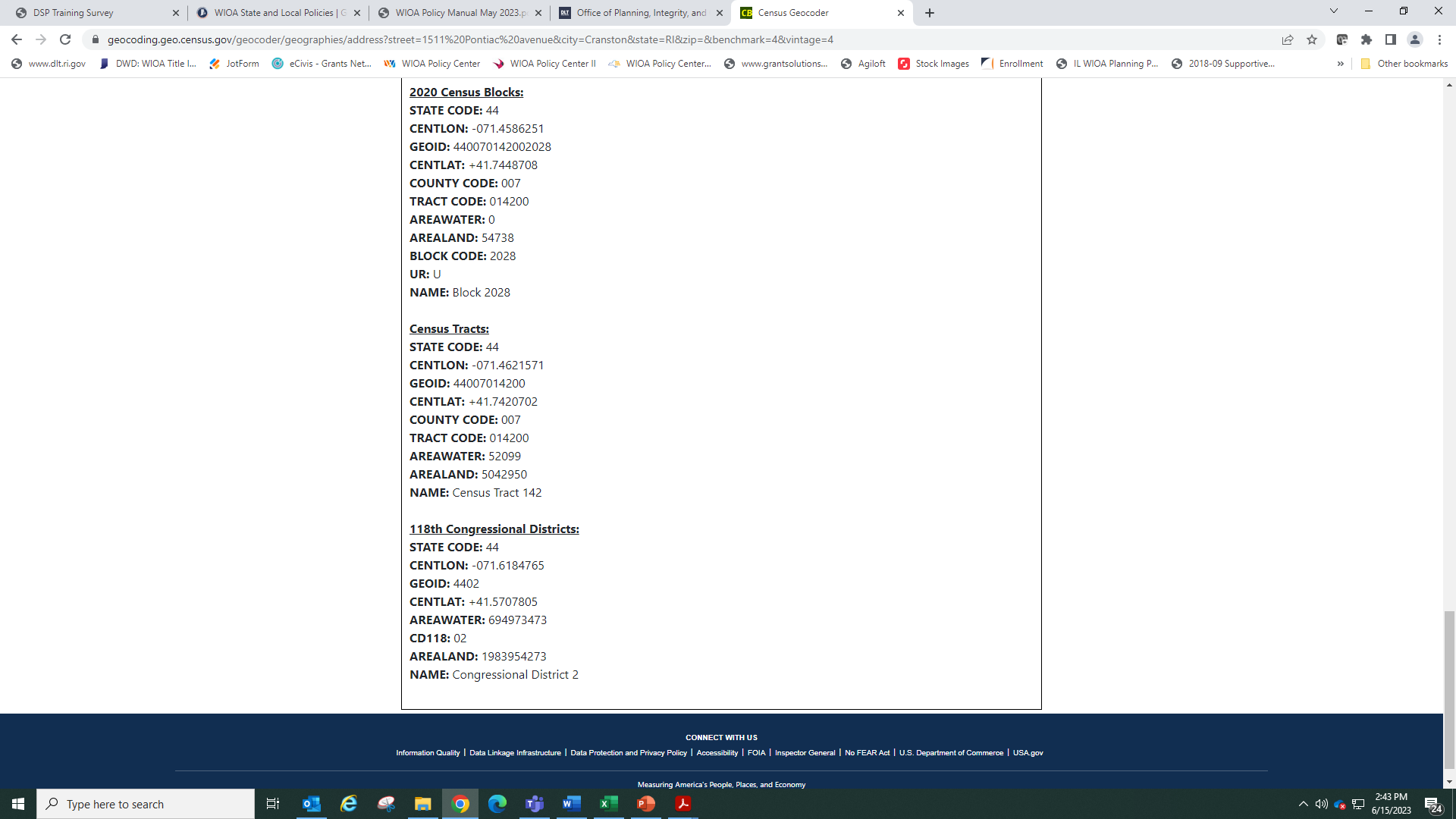 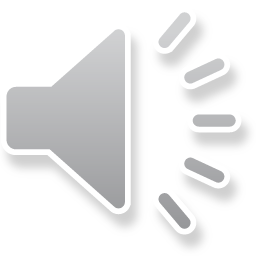 5. If the Census Tract is listed, the Youth would meet the definition of “a youth who lives in a high poverty area, as determined by the American Community Survey”
WIOA Youth: Income Eligibility
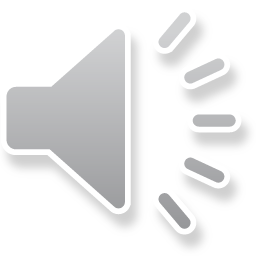 Office of Planning, Integrity, and Compliance